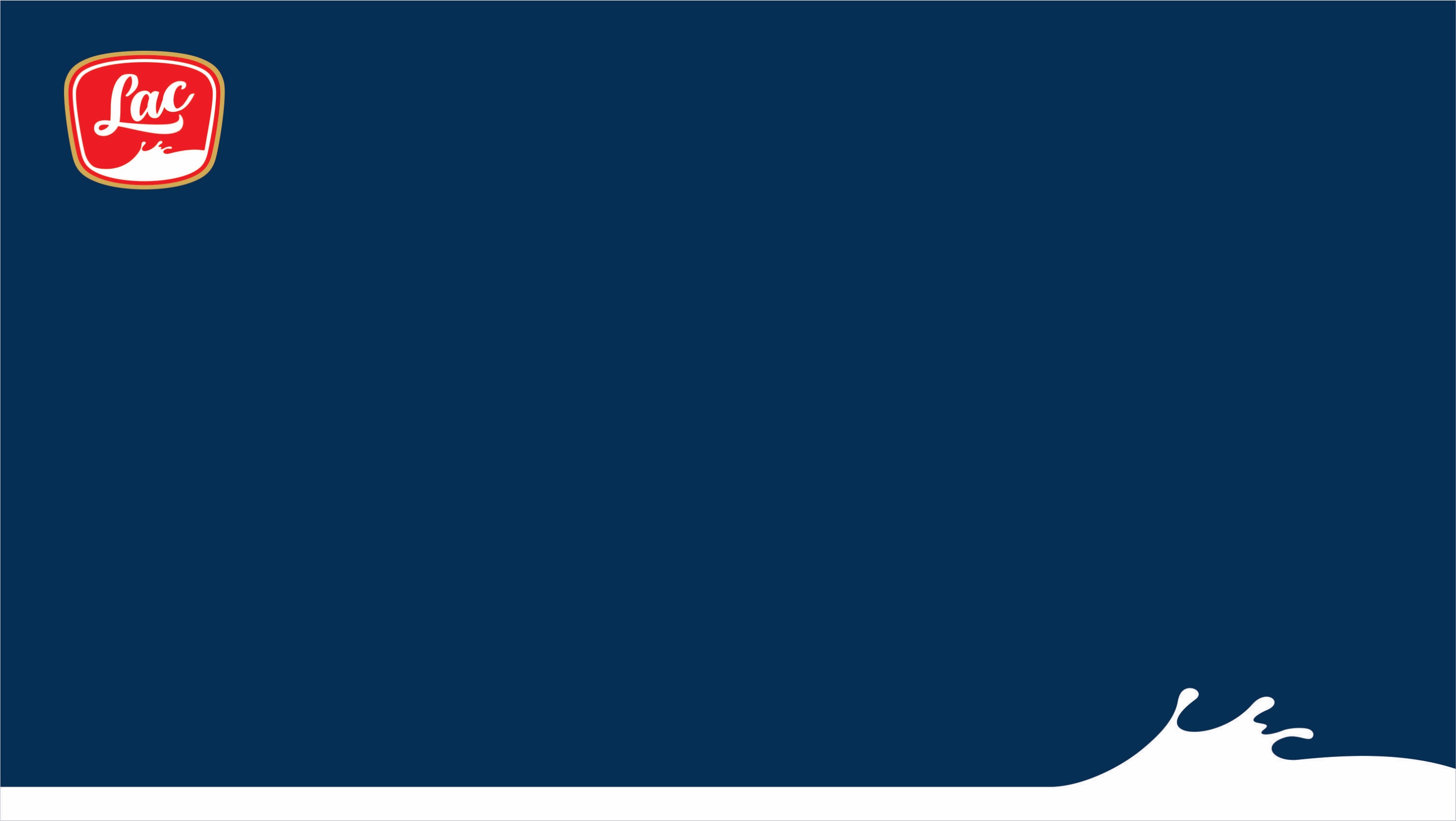 O Laticínios Leolac está contratando!
Ei, você! 
Existem vagas em aberto para supervisor de produção.
Se você se interessou, fique de olho nos requisitos para as vagas:
Disponibilidade de horário e trabalho nos finais de semana e feriados;
Assiduidade;
Responsabilidade;
Comprometimento;
Interesse em aprender;
Bom convívio em equipe;
Ser formado em laticínios;
Desejável experiência na área.

Quer fazer parte  desse time? Envie seu currículo para rh@leolac.in.br